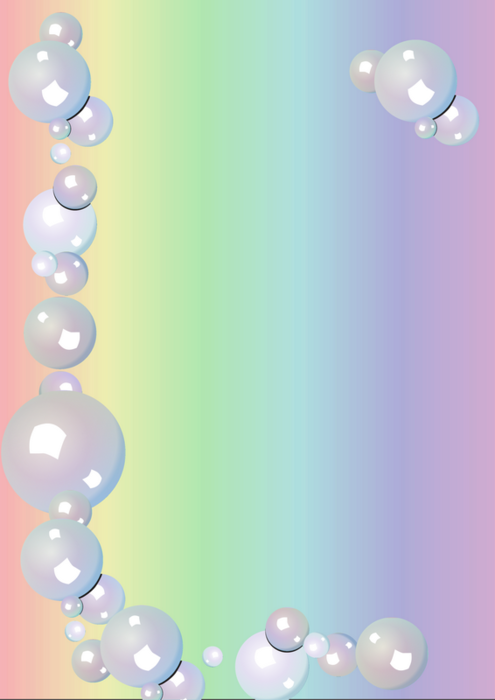 МУНИЦИПАЛЬНОЕ БЮДЖЕТНОЕ ДОШКОЛЬНОЕ ОБРАЗОВАТЕЛЬНОЕ УЧРЕЖДЕНИЕ ДЕТСКИЙ САД «АЛЕНУШКА»ТАМБОВСКАЯ ОБЛАСТЬ БОНДАРСКИЙ РАЙОН
Портфолио воспитателя
Соломатиной Марины Владимировны
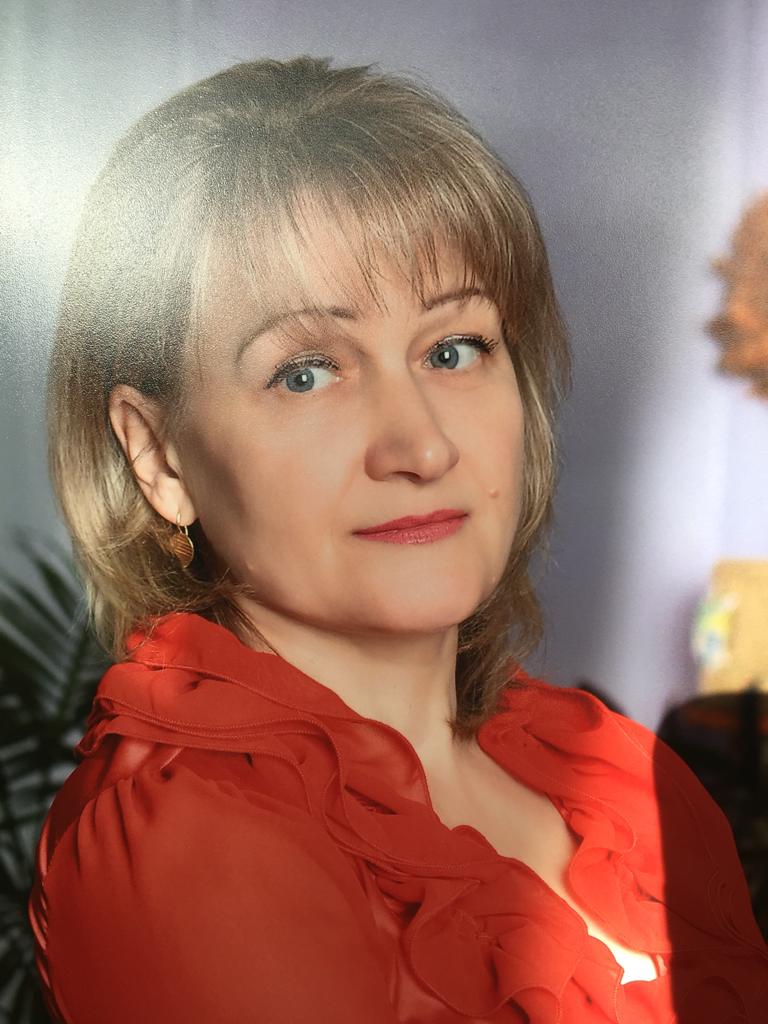 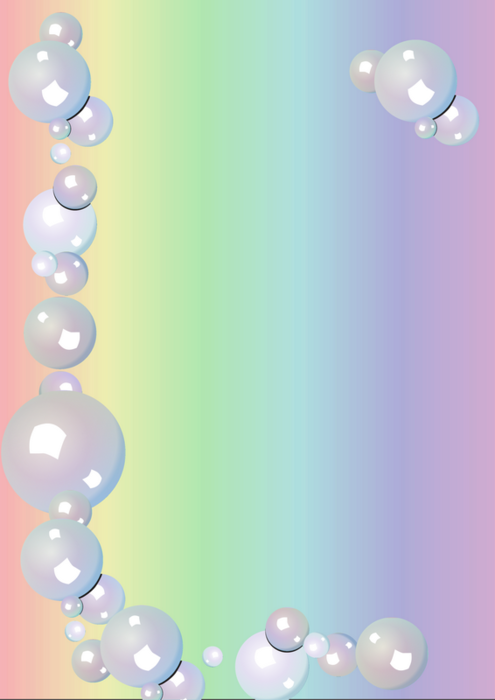 Общие сведения
Соломатина Марина Владимировна08.08.1972 г.р.
Работаю в МБДОУ Детский сад «Алёнушка» 
Педагогический стаж 25 лет
Образование: Среднее специальное
Тамбовское педагогическое училище № 2
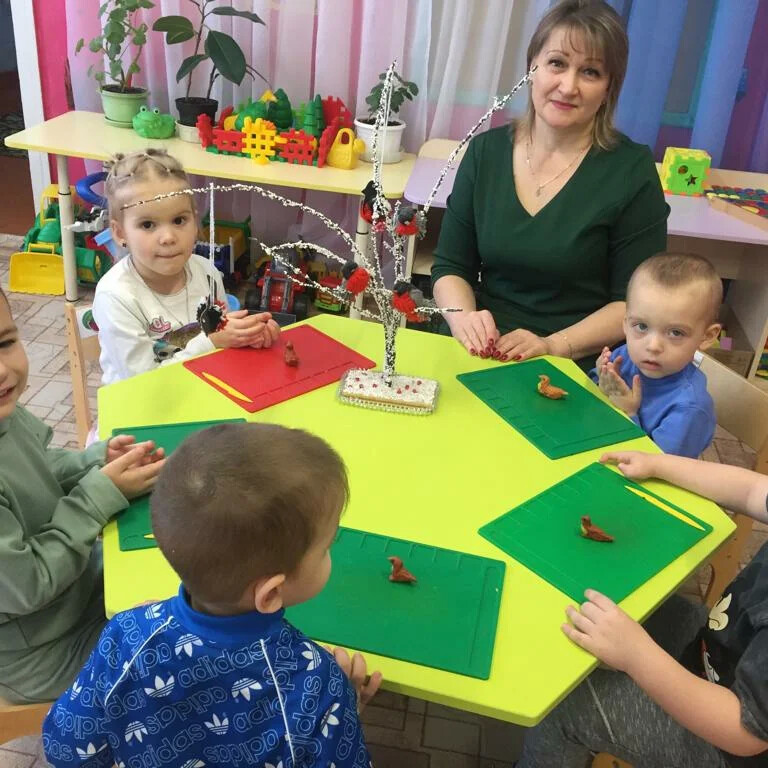 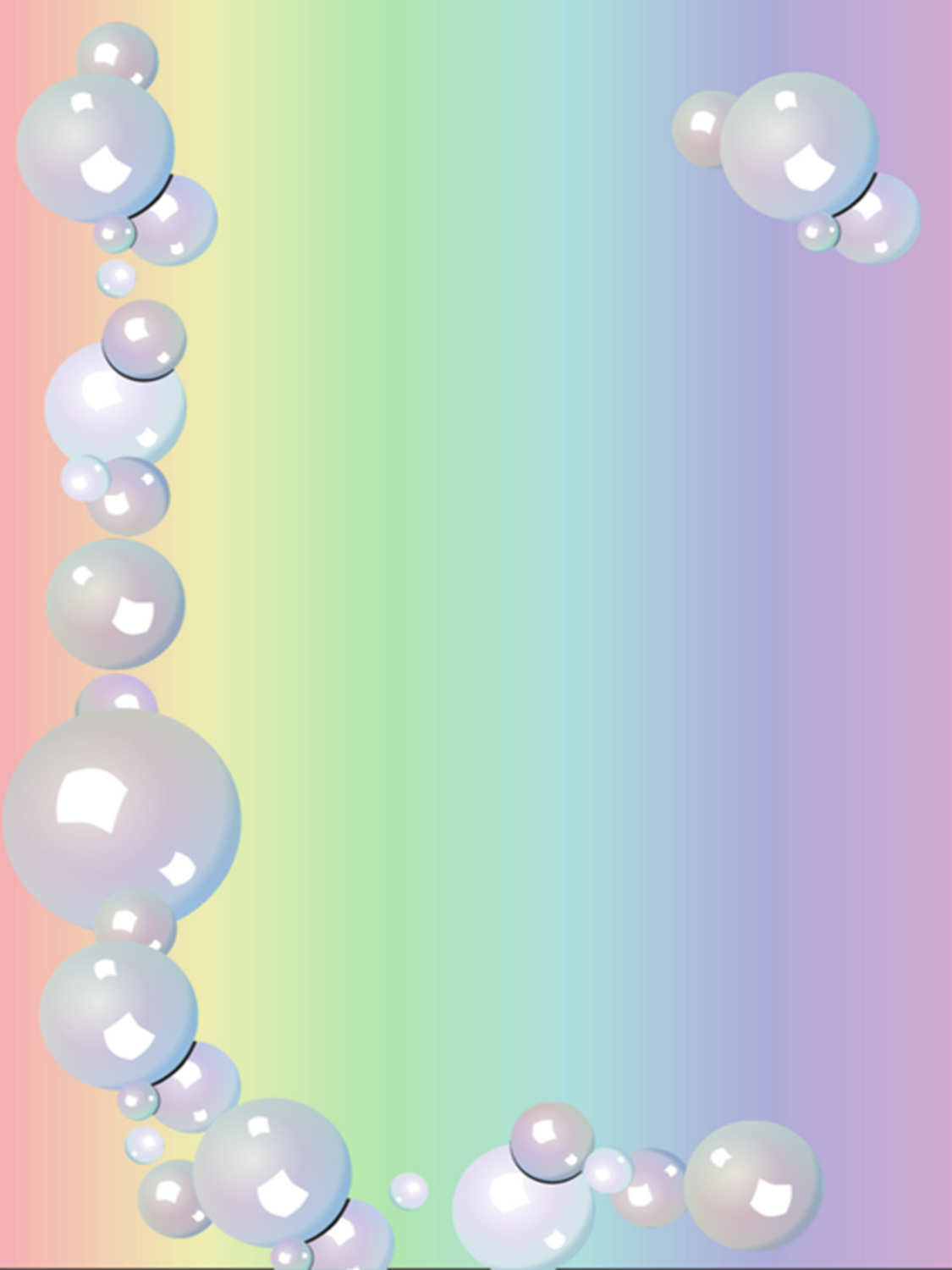 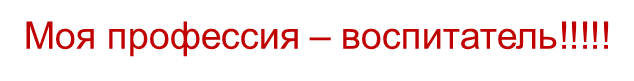 Я воспитатель! Этим я горжусь.
И в этой жизни делаю немало
Я за ручонку детскую держусь
И в мир веду, чтоб им спокойней стало
Учу детей быть добрыми простыми
И делать мир прекрасней с каждым днем.
Что бы к беде их сердце не остыло
И чтоб любовь почаще билась в нем.
И в этой каждодневной суете
Я осознала одну вещь простую
Что каждый день они дают урок и мне
Любить всю жизнь, любить ее любую
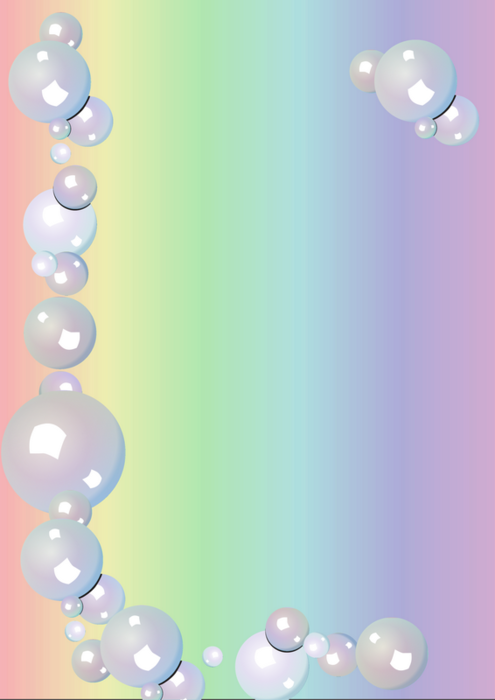 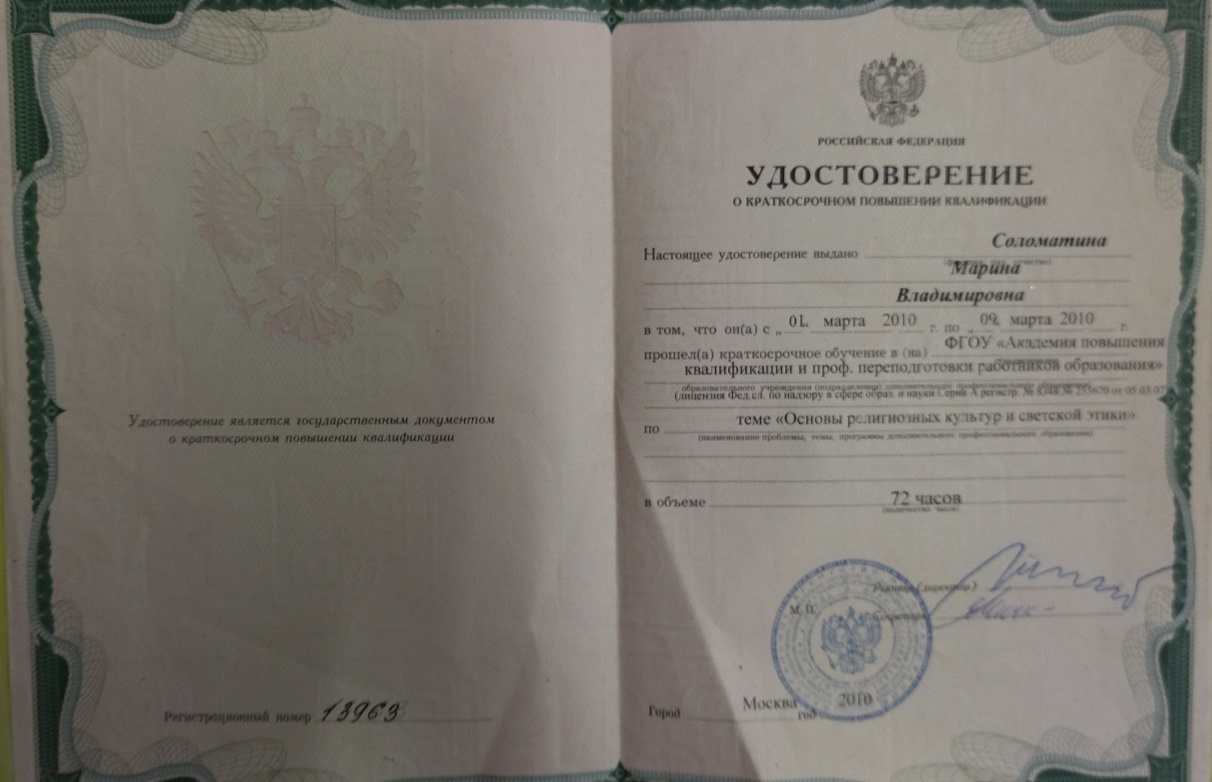 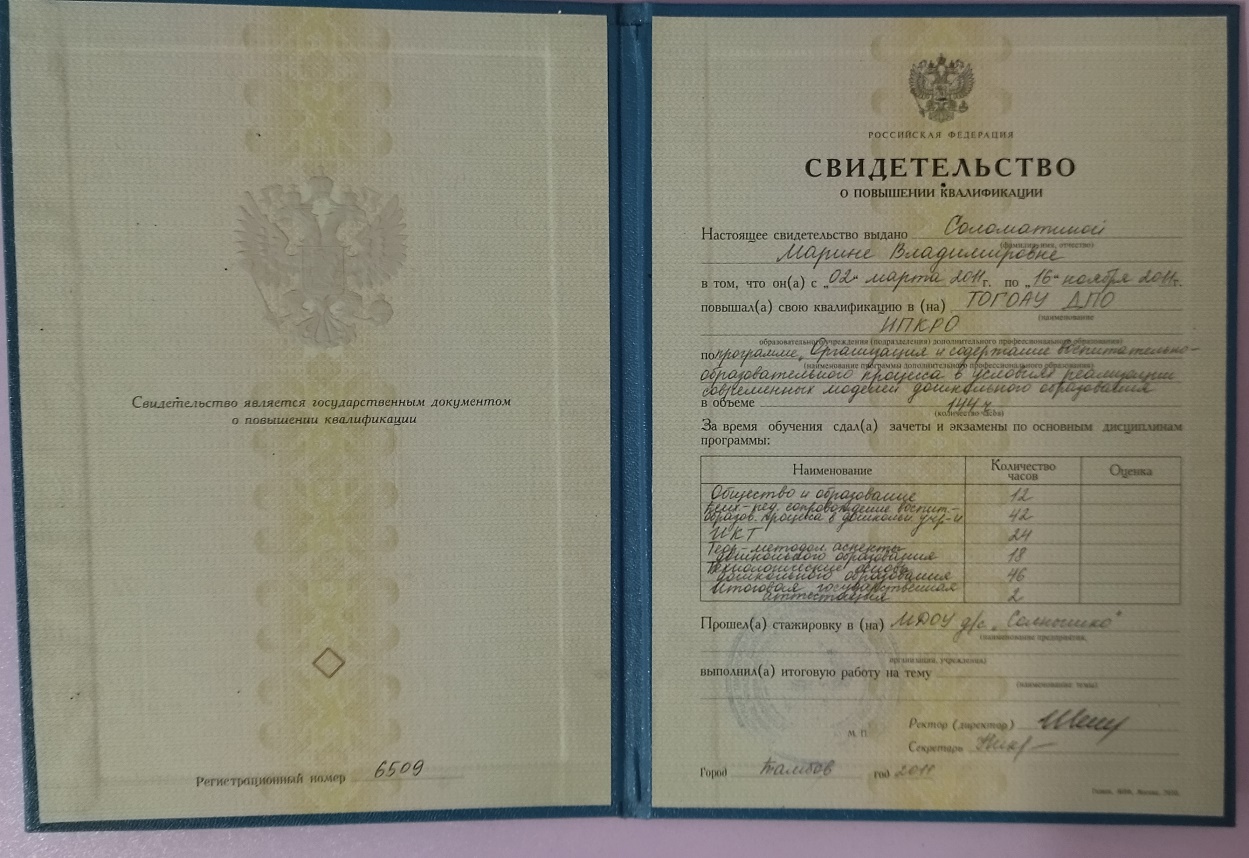 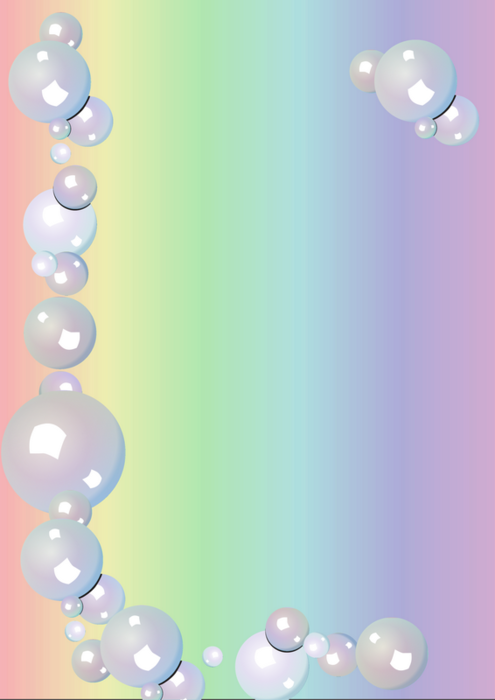 КУРСЫ ПОВЫШЕНИЯ КВАЛИФИКАКАЦИИ
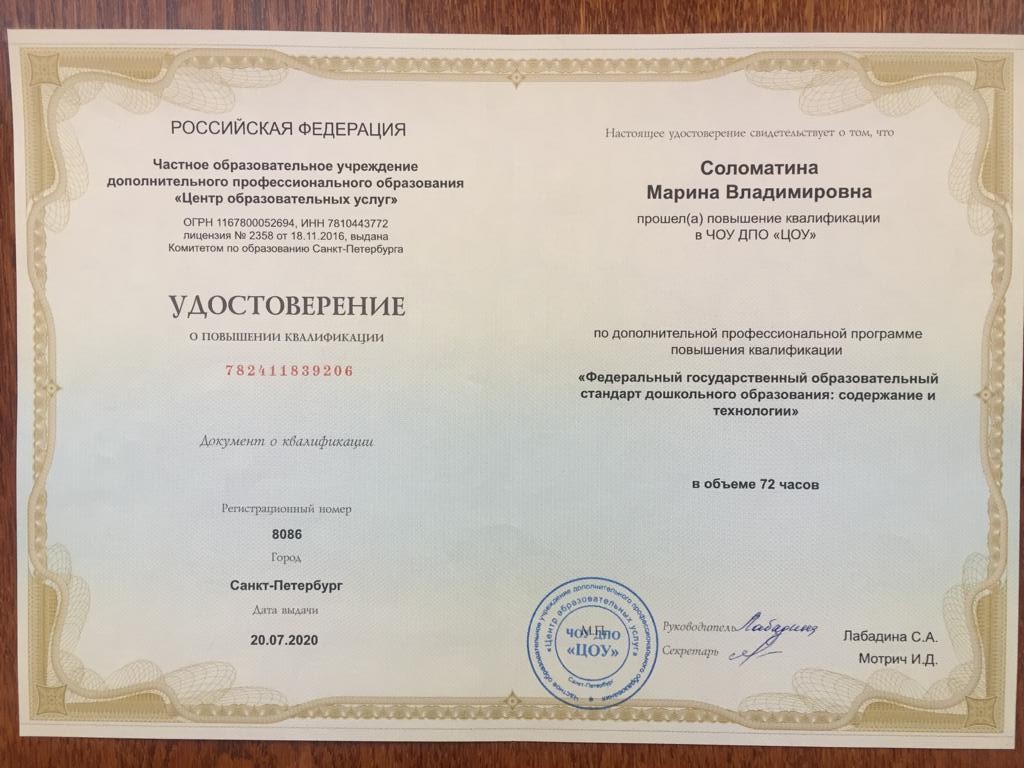 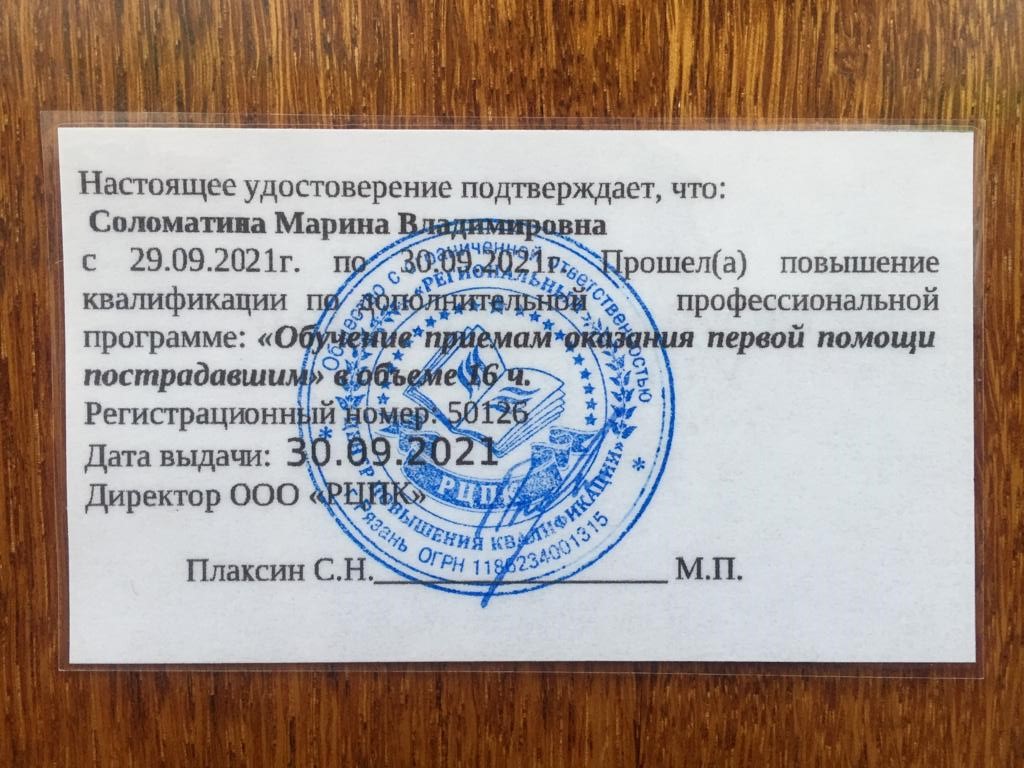 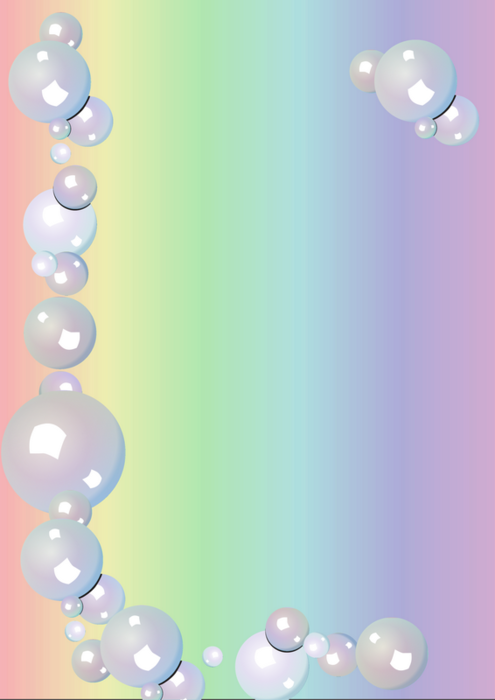 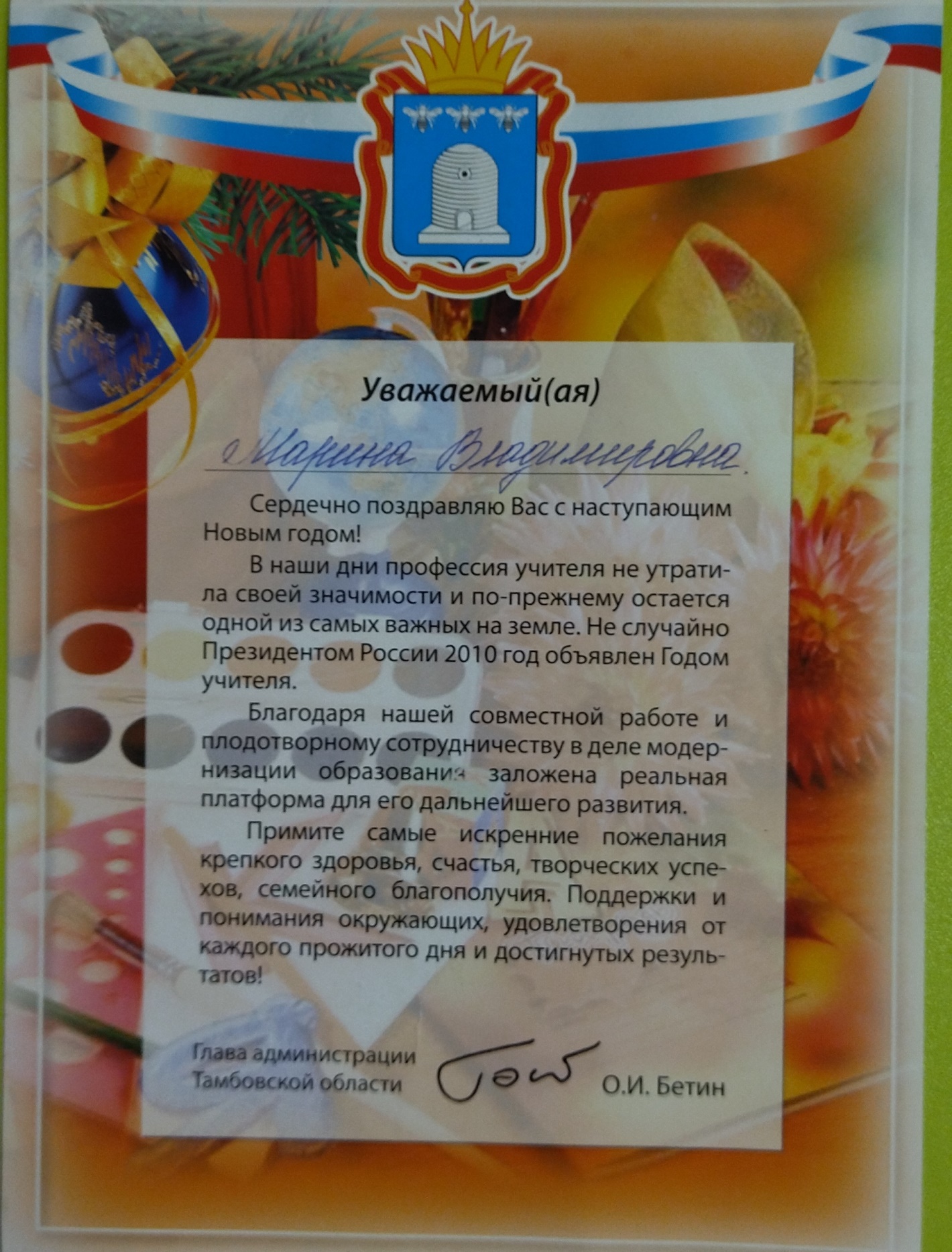 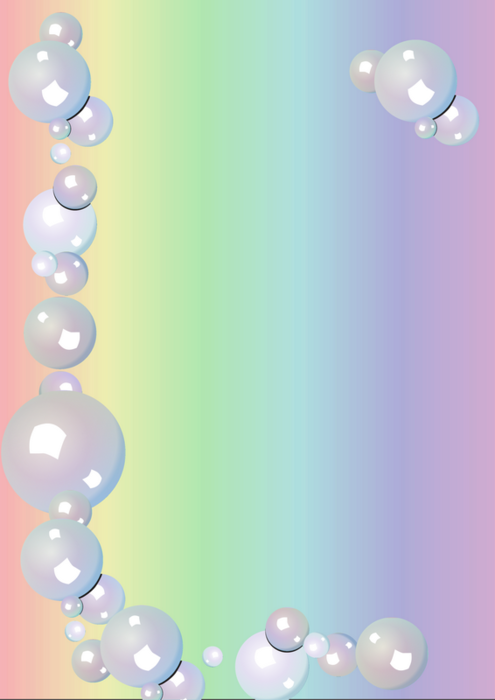 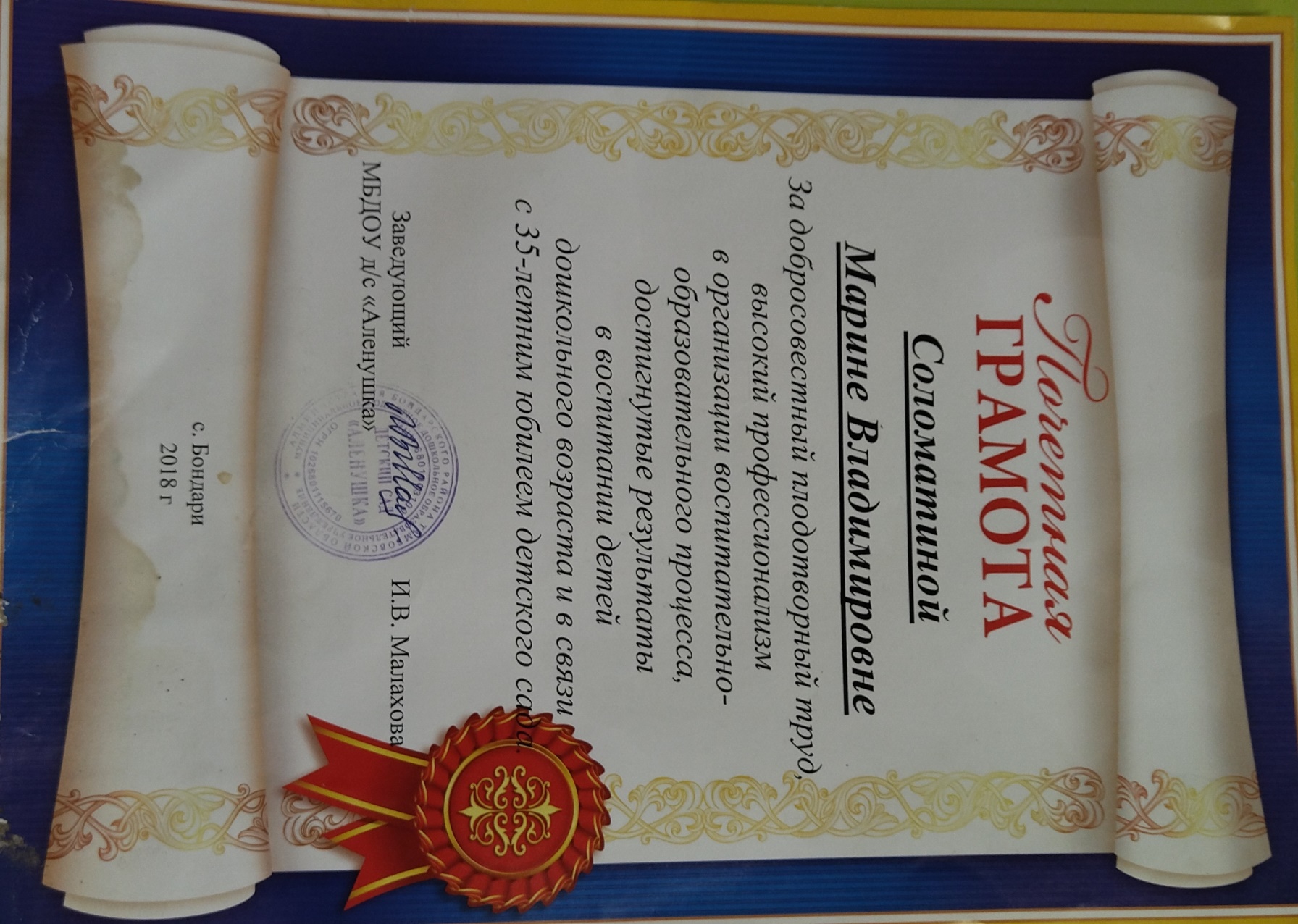 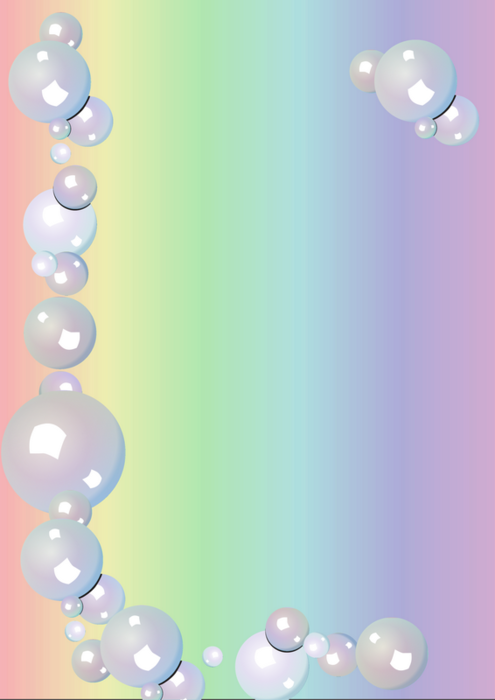 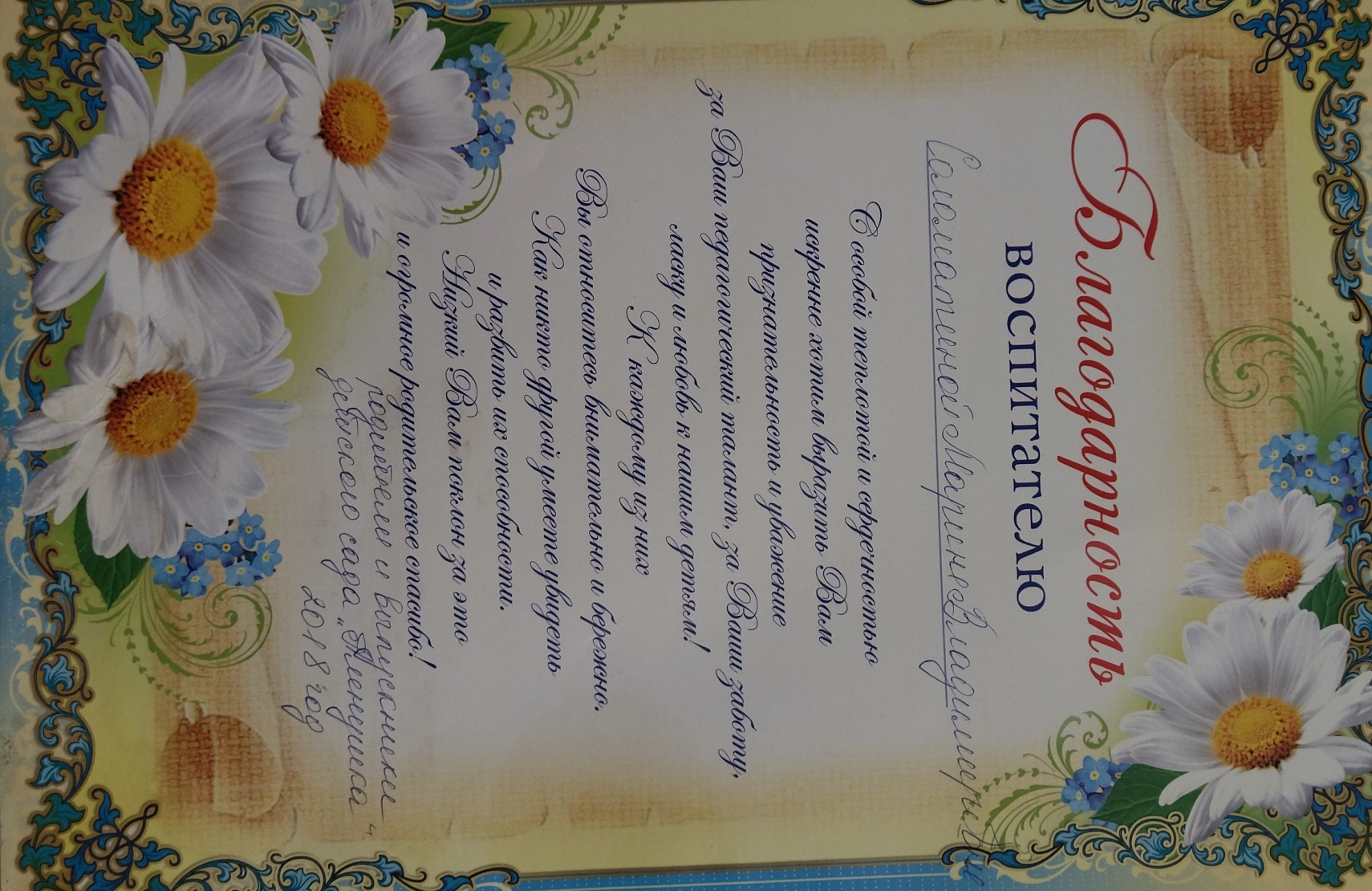 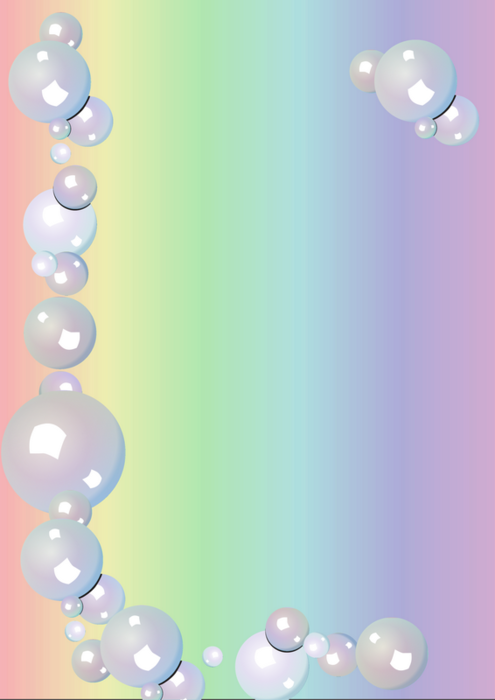 Публикации
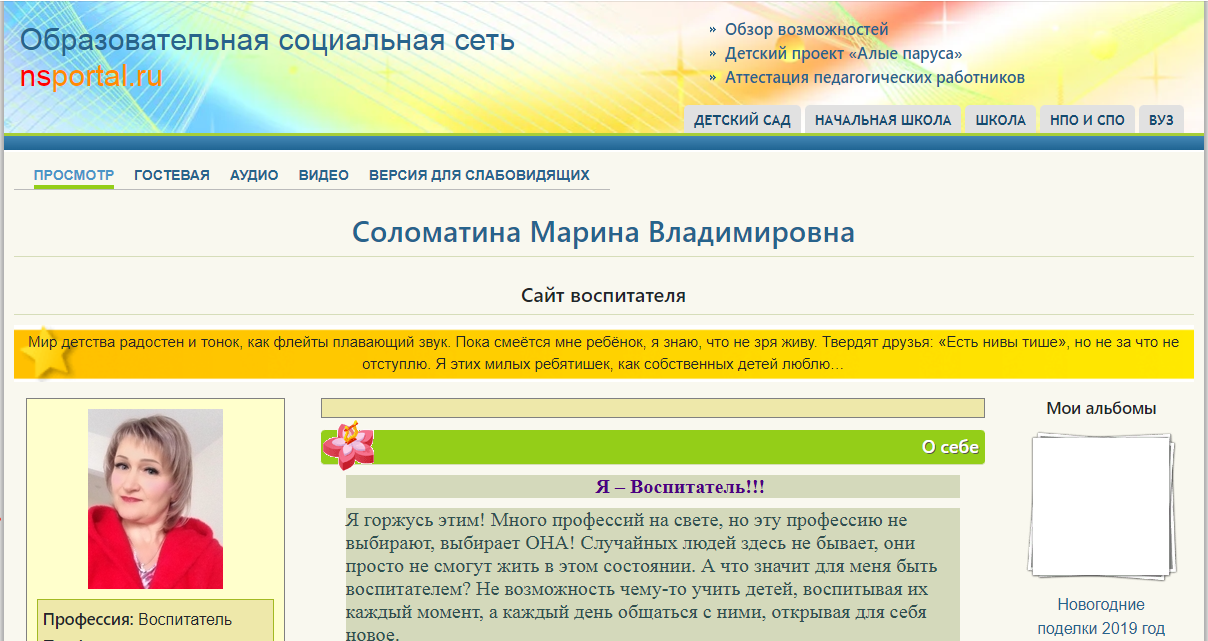 https://nsportal.ru/solomatina-marina-vladimirovna
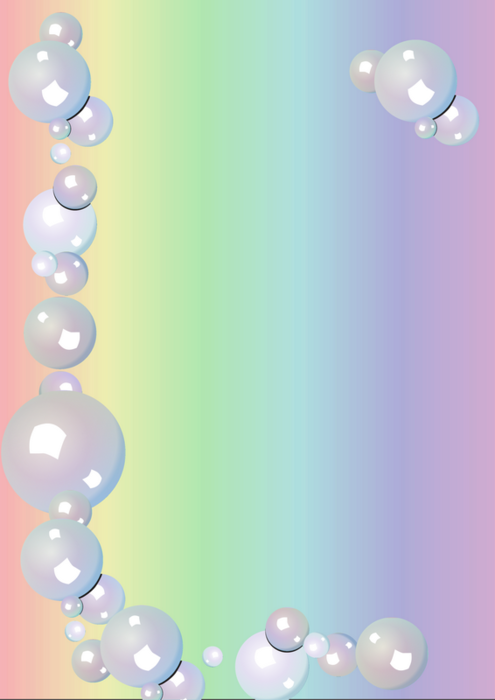 Фотогалерея
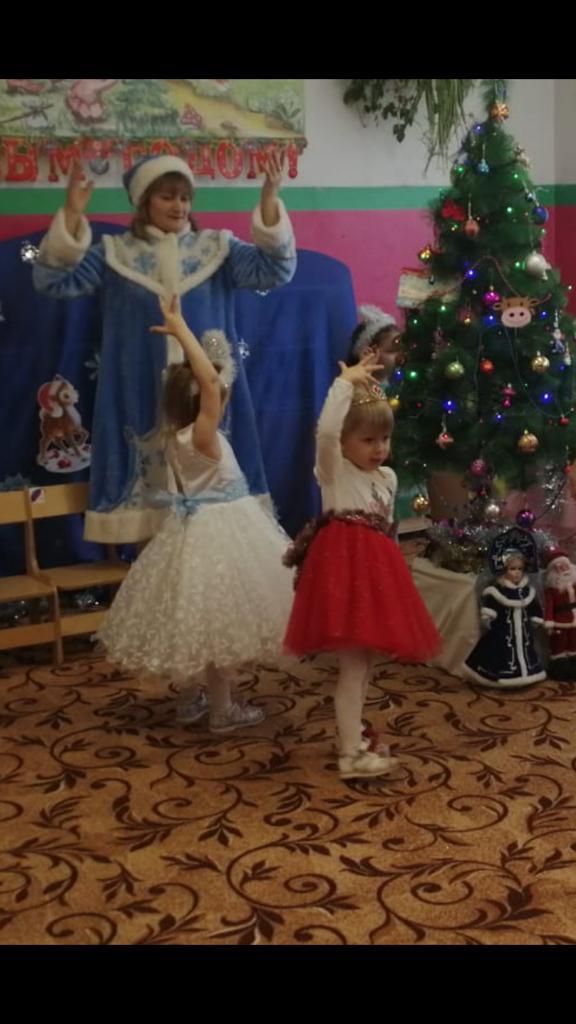 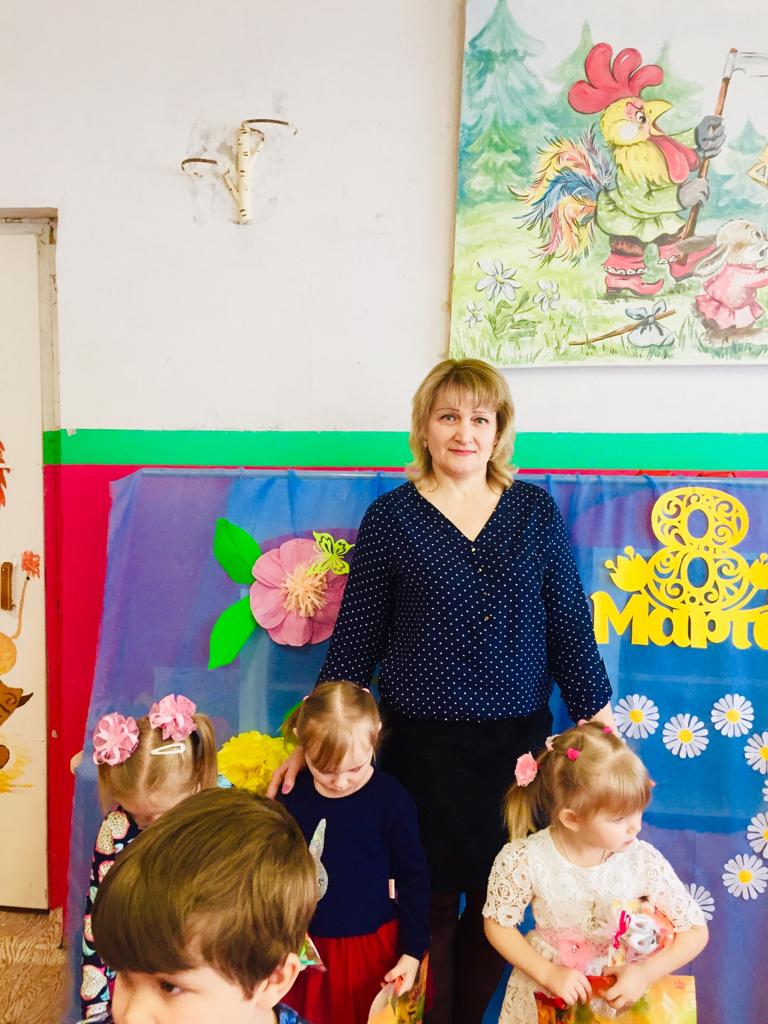 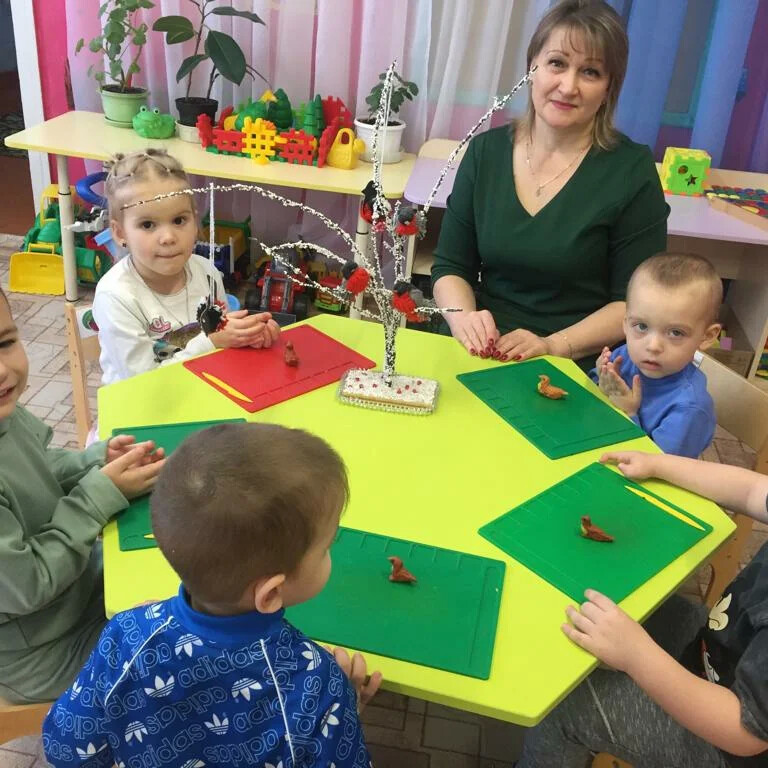 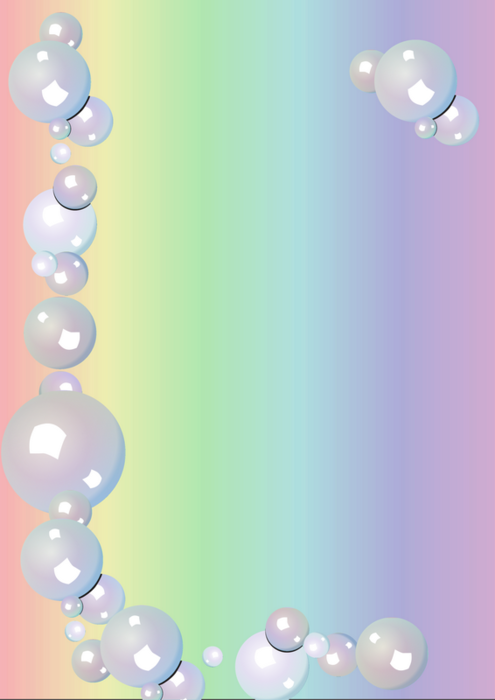 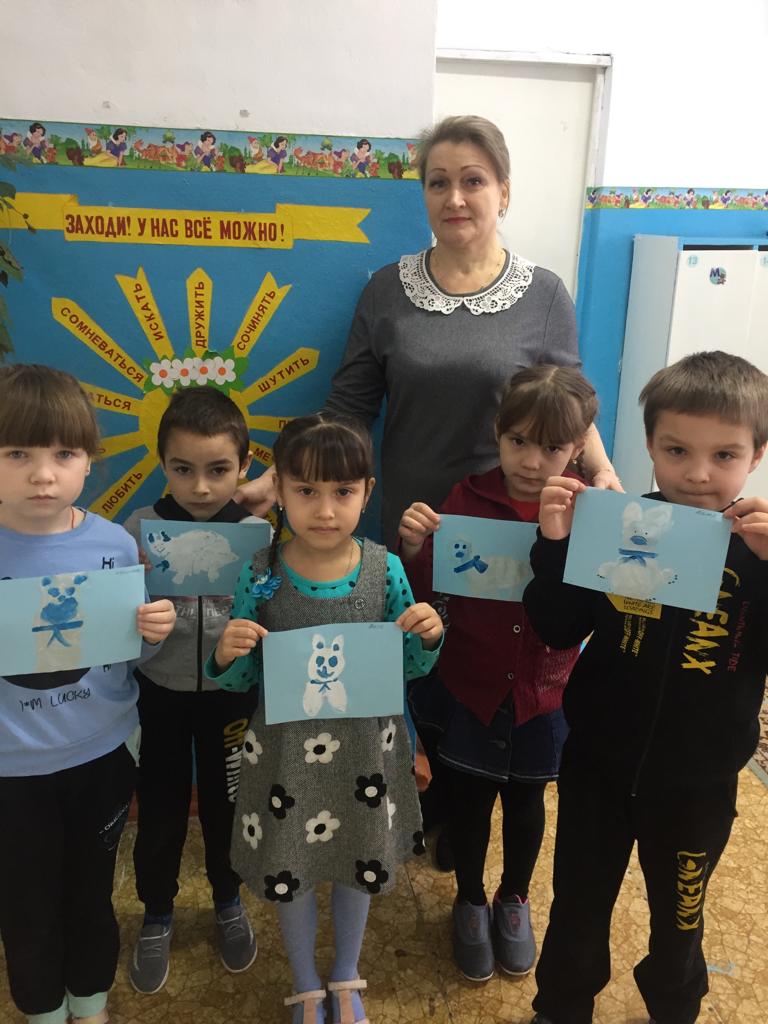 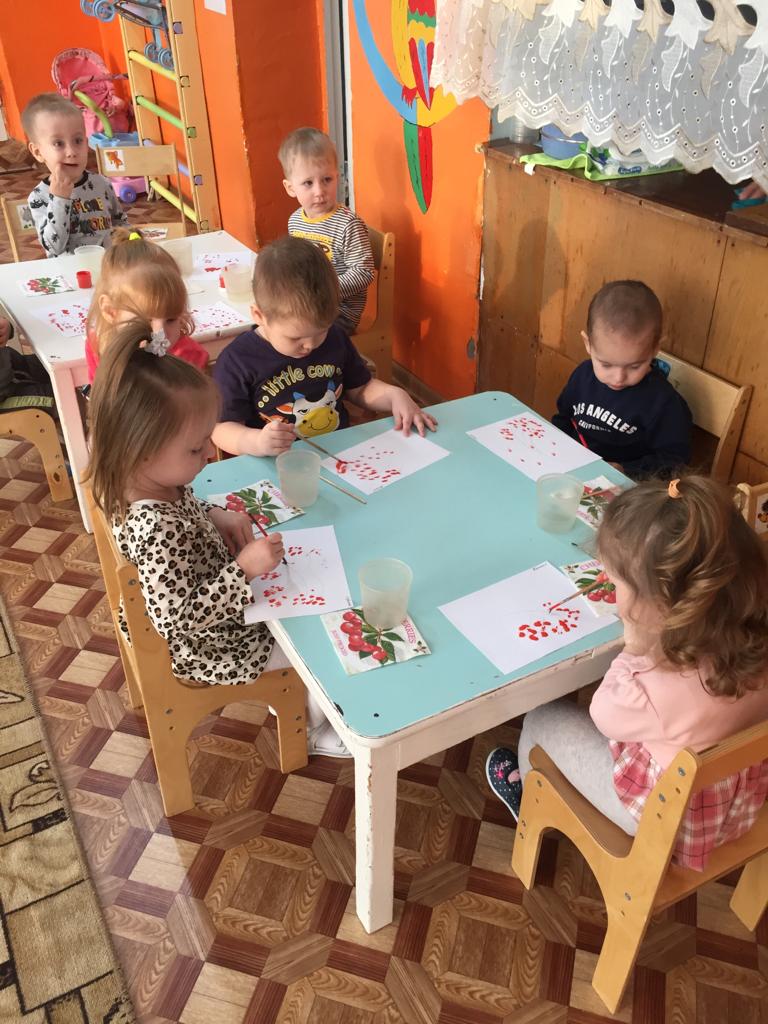 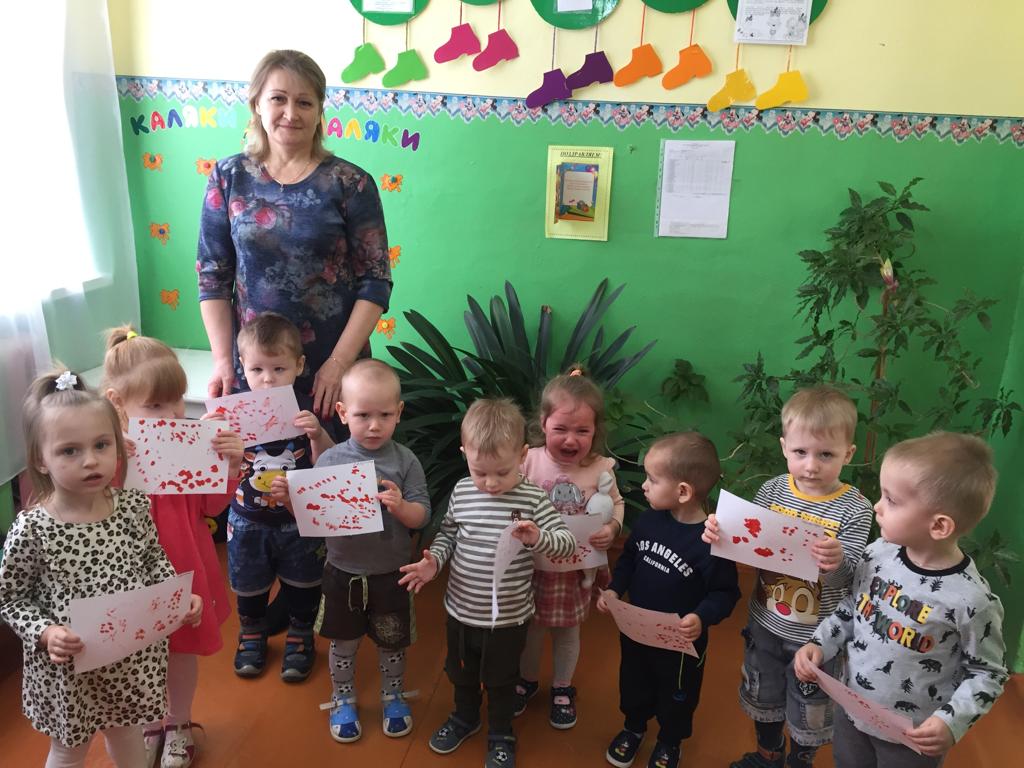 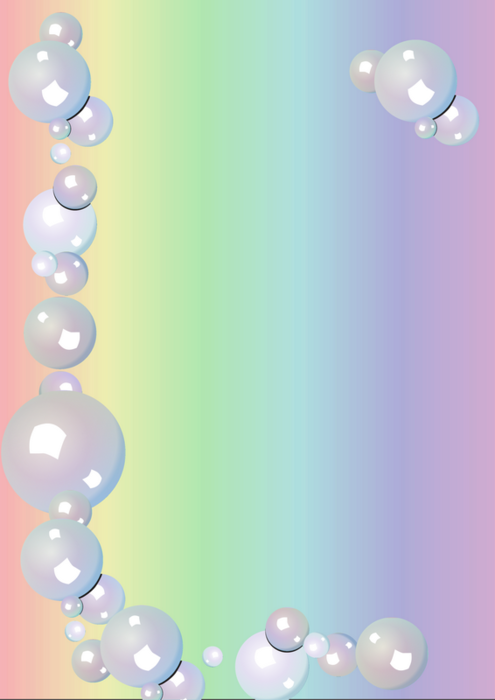 Мое творчество
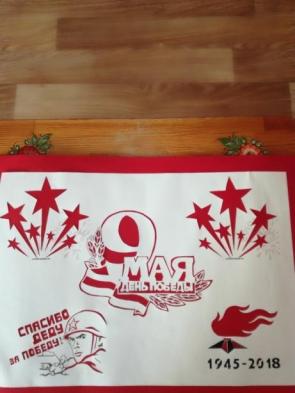 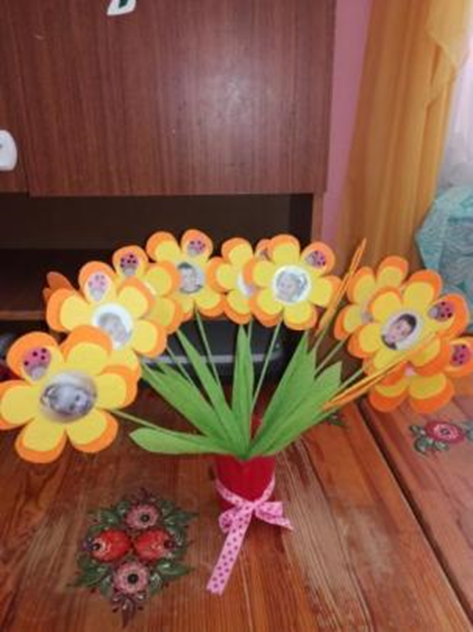 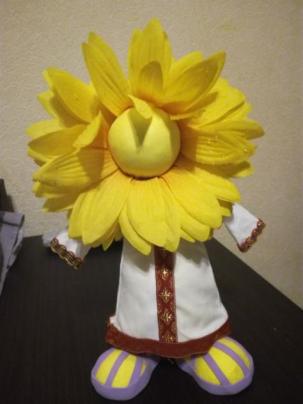